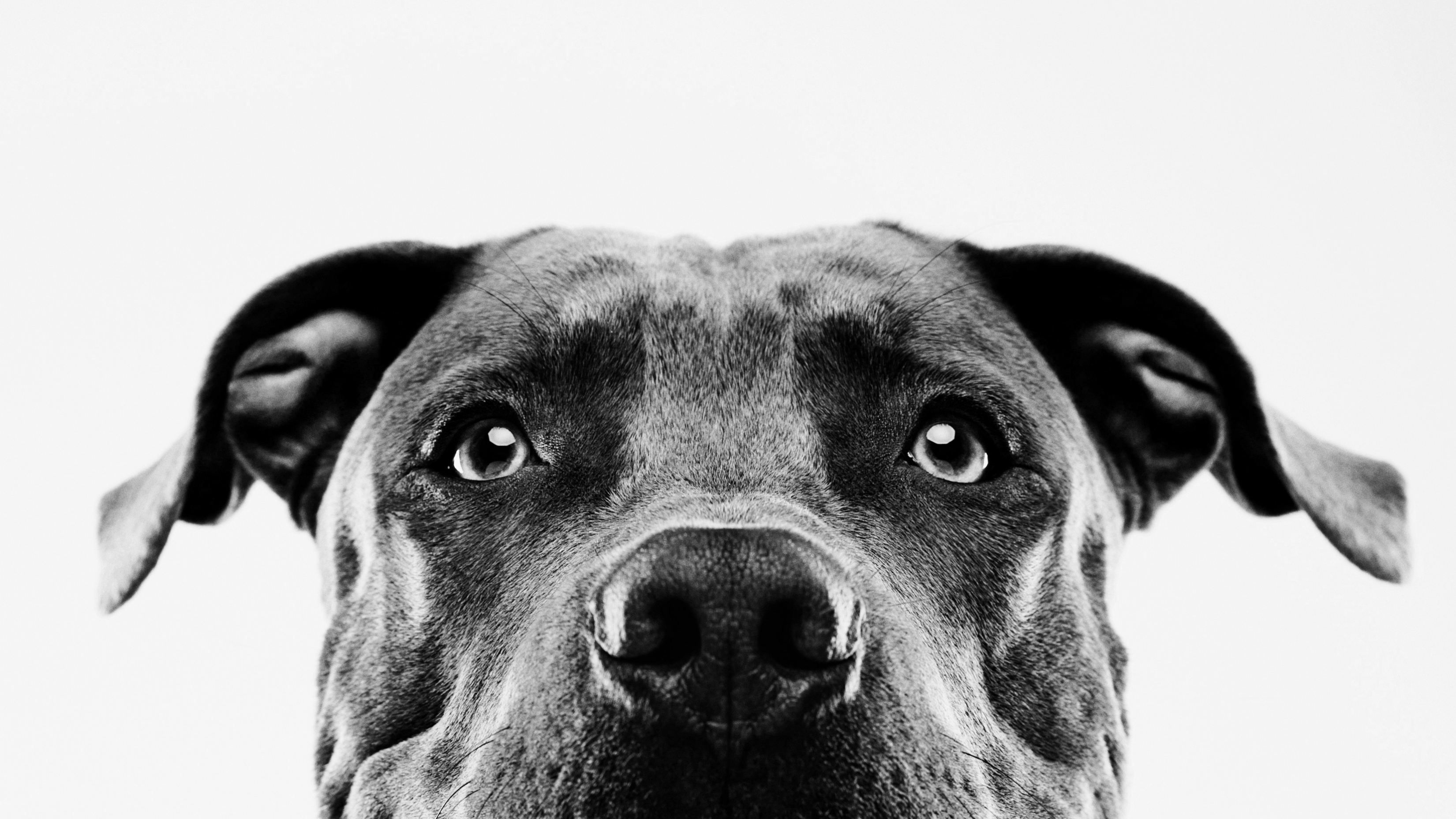 Proficiency Testing
Hematology
What and Why?
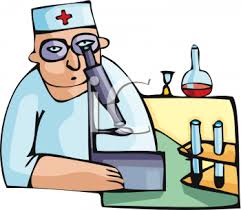 What is proficiency testing? Proficiency testing, or PT, is the testing of unknown samples sent to a laboratory by an HHS-approved PT program. Most sets of PT samples are sent to participating laboratories on a scheduled basis (usually three times per year). After testing, the laboratory reports its sample results back to their PT program. The program grades the results using the CLIA grading criteria and sends the laboratory their scores. CMS and accreditation organizations routinely monitor their laboratories’ performance. 

Why is PT important? PT is important because it is a tool the laboratory can use to verify the accuracy and reliability of its testing, and can also be used to validate the entire testing process, including competency of your testing personnel. Routine reviews of PT reports by the laboratory staff and the laboratory director will alert them to areas of testing that are not performing as expected as well as indicate subtle shifts and trends that, over time, would affect their patient results.
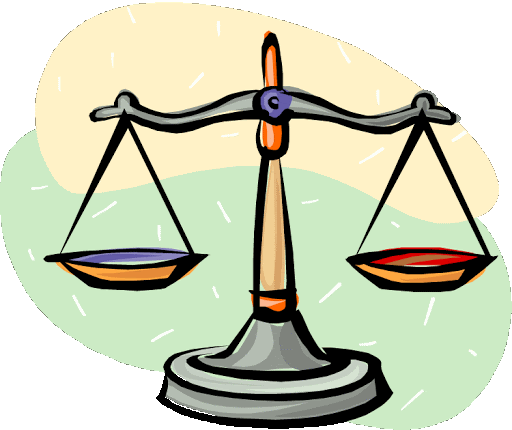 The law
It is a federal requirement to perform proficiency testing on non-waived tests.  Currently, our only non-waived test is the CBC.  The following slides are excerpts from the federal standard pertaining to Proficiency Testing.
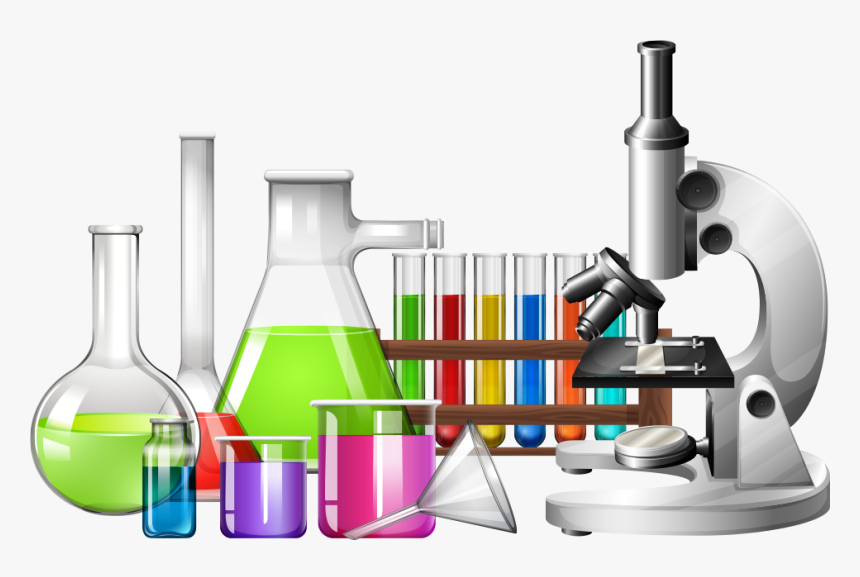 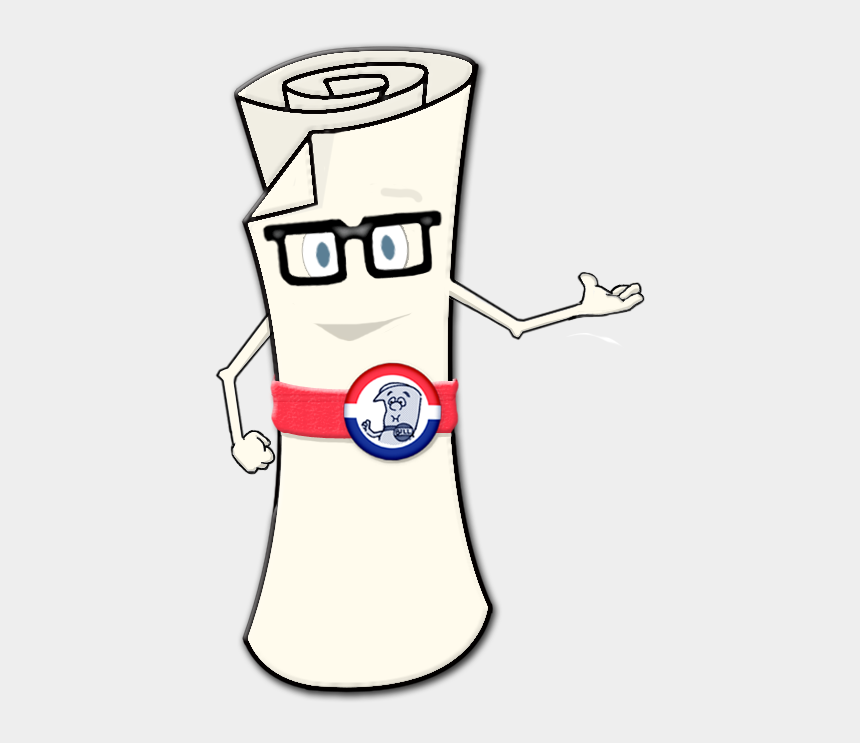 cFR – Title 42: Public Health; Subchapter H – participation in proficiency testing for laboratories preforming nonwaived tests; part 493.801 condition enrollment and testing samples
(b) Standard: Testing of proficiency testing samples. The laboratory must examine or test, as applicable, the proficiency testing samples it receives from the proficiency testing program in the same manner as it tests patient specimens. This testing must be conducted in conformance with paragraph (b)(4) of this section. If the laboratory's patient specimen testing procedures would normally require reflex, distributive, or confirmatory testing at another laboratory, the laboratory should test the proficiency testing sample as it would a patient specimen up until the point it would refer a patient specimen to a second laboratory for any form of further testing.
cFR – Title 42: Public Health; Subchapter H – participation in proficiency testing for laboratories preforming nonwaived tests; part 493.801 condition: enrollment and testing samples
(1) The samples must be examined or tested with the laboratory's regular patient workload by personnel who routinely perform the testing in the laboratory, using the laboratory's routine methods. The individual testing or examining the samples and the laboratory director must attest to the routine integration of the samples into the patient workload using the laboratory's routine methods.
(2) The laboratory must test samples the same number of times that it routinely tests patient samples.
(3) Laboratories that perform tests on proficiency testing samples must not engage in any inter-laboratory communications pertaining to the results of proficiency testing sample(s) until after the date by which the laboratory must report proficiency testing results to the program for the testing event in which the samples were sent. Laboratories with multiple testing sites or separate locations must not participate in any communications or discussions across sites/locations concerning proficiency testing sample results until after the date by which the laboratory must report proficiency testing results to the program.
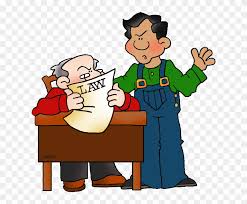 cFR – Title 42: Public Health; Subchapter H – participation in proficiency testing for laboratories preforming nonwaived tests; part 493.801 Condition: enrollment and testing samples
(4) The laboratory must not send proficiency testing samples or portions of proficiency testing samples to another laboratory for any analysis for which it is certified to perform in its own laboratory. Any laboratory that CMS determines intentionally referred a proficiency testing sample to another laboratory for analysis may have its certification revoked for at least 1 year. If CMS determines that a proficiency testing sample was referred to another laboratory for analysis, but the requested testing was limited to reflex, distributive, or confirmatory testing that, if the sample were a patient specimen, would have been in full conformance with written, legally accurate and adequate standard operating procedures for the laboratory's testing of patient specimens, and if the proficiency testing referral is not a repeat proficiency testing referral, CMS will consider the referral to be improper and subject to alternative sanctions in accordance with §493.1804(c), but not intentional. Any laboratory that receives a proficiency testing sample from another laboratory for testing must notify CMS of the receipt of that sample regardless of whether the referral was made for reflex or confirmatory testing, or any other reason.
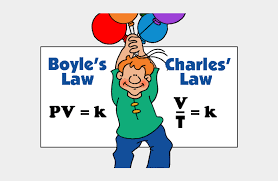 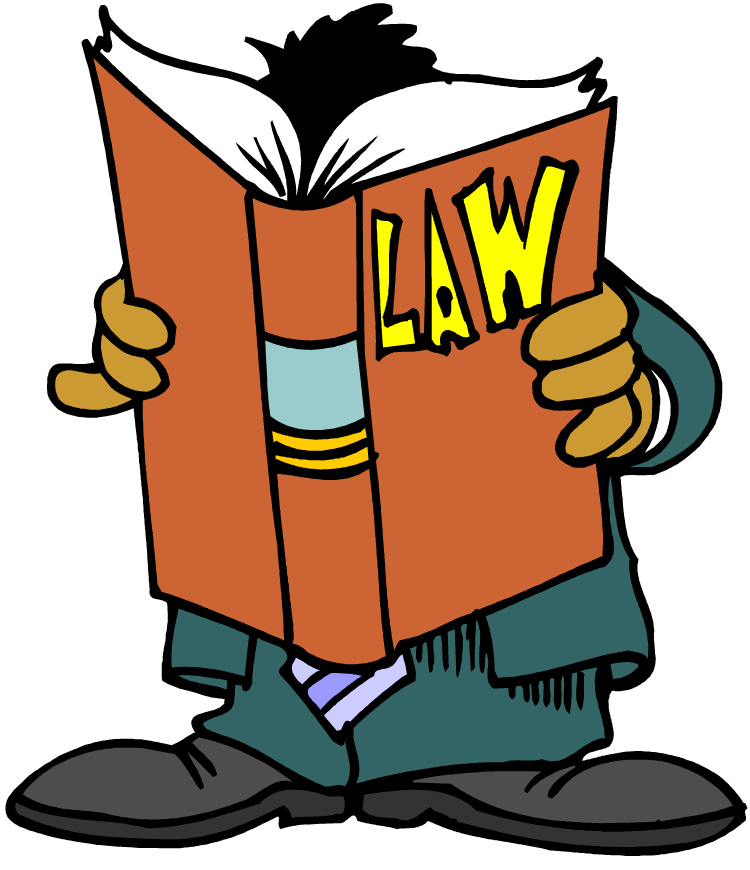 cFR – Title 42: Public Health; Subchapter H – participation in proficiency testing for laboratories preforming nonwaived tests; part 493.801 Condition: enrollment and testing of samples
(5) The laboratory must document the handling, preparation, processing, examination, and each step in the testing and reporting of results for all proficiency testing samples. The laboratory must maintain a copy of all records, including a copy of the proficiency testing program report forms used by the laboratory to record proficiency testing results including the attestation statement provided by the PT program, signed by the analyst and the laboratory director, documenting that proficiency testing samples were tested in the same manner as patient specimens, for a minimum of two years from the date of the proficiency testing event.
(6) PT is required for only the test system, assay, or examination used as the primary method for patient testing during the PT event.
cFR – Title 42: Public Health; Subchapter H – participation in proficiency testing for laboratories preforming nonwaived tests; part 493.851  condition: successful participation -- standard hematology
cFR – Title 42: Public Health; Subchapter H – participation in proficiency testing for laboratories preforming nonwaived tests; part 493.851  condition: successful participation -- standard hematology
cFR – Title 42: Public Health; Subchapter H – participation in proficiency testing for laboratories preforming nonwaived tests; part 493.851  condition: successful participation -- standard hematology
cFR – Title 42: Public Health; Subchapter H – participation in proficiency testing for laboratories preforming nonwaived tests; part 493.851  condition: successful participation -- standard hematology
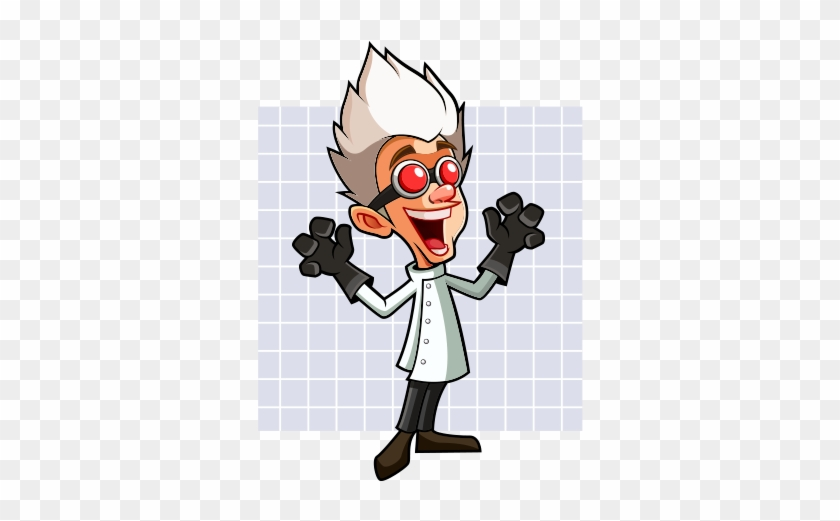 Biggest Take home message
Do I test my PT samples any differently than I test patient specimens? 
PT samples must be tested in the same manner you test patient specimens. This means testing the PT samples the same number of times as you would patient specimens, at the same time as patient specimens, by the same personnel that routinely test the patient specimens, and using the same test system, including analyzer and reagents, that is routinely used for the patient specimens. PT samples should be rotated among the testing personnel in your laboratory.
Please note that some PT sample preparation may be necessary before testing. It is important for your staff to read the specimen handling and preparation sections of the PT booklet that comes with each event to determine if PT samples require special treatment prior to testing. In other words, after preparation, PT samples must be treated in the same manner as patient specimens. However, as stated below, never send PT samples out of your laboratory for any reason, even if you routinely send out patient specimens for additional testing. Your laboratory should only test the PT sample as it would a patient specimen up until the point it would refer a patient specimen to a second laboratory for any form of further testing (i.e., distributive, confirmatory, reflex testing).
references
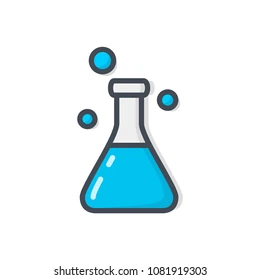 https://www.ecfr.gov/cgi-bin/text-idx?SID=1248e3189da5e5f936e55315402bc38b&node=pt42.5.493&rgn=div5
https://www.cms.gov/Regulations-and-Guidance/Legislation/CLIA/Downloads/CLIAbrochure8.pdf